Samlet procesevaluering er afleveret 1. December 2020
Arbejdet med læreplanen  i lederteamet, faglige fyrtårne, medarbejdere, forældreråd, bestyrelse og I den kommunikationen udadtil
At læreplanen forpligter
At evalueringen forpligter
Det fremadrettede arbejde med læreplanen
Hvad er vores næste skridt for at realisere arbejdet med læreplanen
At alle medarbejdere læser den igennem, og de pædagogiske ledere gennemgår det pædagogiske grundlag. Der arbejdes med øvebaner i forhold til børnesynet alle afdelinger.
Lederteammøderne udarbejder et oversigt over det kommende halve ås indsatser, således at der opleves en systematik i lederteamet, som kommer ud i alle afdelinger. Vi ønsker at inddrage vores distriktskonsulent i forhold til hvordan vi som lederteam og faglige fyrtårne arbejder mere systematisk og databaseret. 
Vi vil desuden sætte et fælles fokus på børnesynet, og hvordan de inddrages i både læringsmiljøer, aktiviteter etc.
Det er vigtigt at inspirere hinanden, og ved at dagsordensætte og dele data og viden bliver vi alle inspireret og får øjnene op for nye måder at indsamle og tænke data. Derfor er et vigtigt skridt, at vi tager os tiden til at gå op opdagelse i hinandens praksis, give feedback og lade sig inspirere.
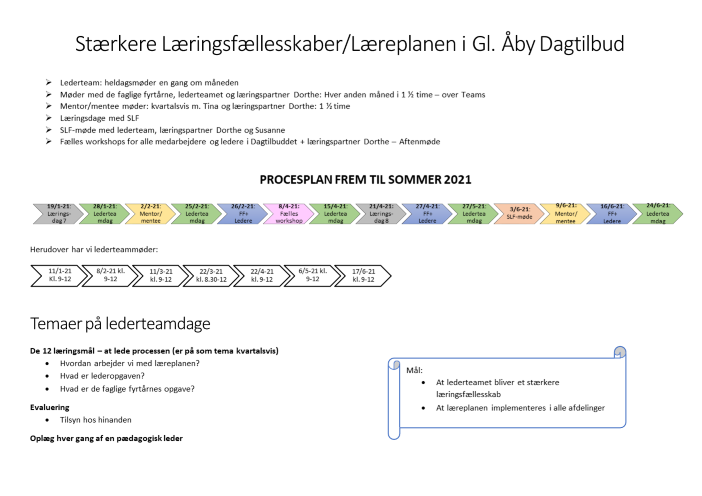 Hvad har vi brug for, for at kunne tage de næste skridt?
At der arbejdes kontinuerligt med systematik, data, læreplan og de 12 pædagogiske mål, og at alle ledere kan omsætte det i egen afdeling, og at der kontinuerligt følges op, og at det italesættes som en forpligtende opgave, og at vi ved at arbejde databaseret kan se at vi får skabt en forbedringskultur.
At tjekke op på at dagsordener og referater bærer præg af data og systematik, og de faglige fyrtårne i højere grad bliver primus i indhold og i forhold til at implementere. 
At systematik går igen på alle møder fra pædagogmøder, stuemøder, personalemøder, etagemøder, lederteammøder, møder med de faglige fyrtårne. 
Desuden benytter vi vores læringsvejleder afdelingsvis, på lederteam, med de faglige fyrtårne, og at hun fortsat være behjælpelig med at vi kan holde den røde tråd, og få nye ledere med. 
At stærkere læringsfællesskaber får tid, og at vi prioriterer og sætter fokus.
Hvilke pædagogiske erfaringer tager I med jer fra corona? Ind i læreplanen
Mindre børnegrupper og flere voksne, som er faste på børnene
•	Nærvær i børnehøjde
•	God tid til at lytte og være i dialog med børnene
•	Glade børn i trivsel og udvikling
Uderummet blev tænkt ind og anvendt 
•	Godt at tage legetøjet med ud
•	Flere ture i nærmiljøet
Færre afbrydelser fra forældre, da børnene blev afleveret udenfor børnehaven
•	Fokus på nærvær og lettere afleveringer for børnene. 
•	Mere umage med forældresamarbejdet – gå aktivt ind i det. 
Fokuseret kommunikation mellem personalet
•	Dørkamssparring  
Voksne fokus på egen gruppe
•	Ikke delt opmærksomhed på flere børnegrupper
•	Flere muligheder for spontanitet indenfor en ramme
•	Mindre afbrydelser fra hinanden

Stor holdånd og fællesskab mellem personalet, som står sammen om at løse opgaven så retningslinjerne bliver overholdt.
At arbejde med børnens spor, det har vi arbjdet meget med i mindre grupper under corona, og det ser vi giver et stort udbytte hos alle børn. Desuden vigtigheden af samarbejde/holdånd, og at nye medarbejdere bliver oplært, og dermed også sat ind i arbejde med læreplanen. At der arbejdes struktureret, og at der følges op på de mål der er sat.
Fælles mål og fællesforståelse af, hvordan vi når målet, og klare aftaler om hvad der gør hvad. 
At organisering og  struktur skaber overblik i hverdagen, så der er mulighed for fordybelse i børnenes trivsel og udvikling.
Hvilke overvejelser giver organiseringen under Corona perioden anledning til, i forhold til arbejdet med den pædagogiske læreplan?
Fokus på at opsætte mål
Fokus på tegn og tiltag
Fokus på indsamling af data
Fokus på at inddrage data, der understøtter
Fokus på at skabe en forbedringskultur
Fokus på læringsmiljøer
Fokus på børnenes nærmeste udviklingszone
Fokus på hvad det kalder på hos de voksne
Fokus på at arbejde struktureret
Arbejdet med øvebaner frem til sommeren 2021 med fokus på Børnesyn
To og to i forhold til at arbejde struktureret og systematisk
Øve sig i at dele, sparre, sårbarhed, stille undrende spørgsmål, spille hinanden god
Mødes kvartalsvis
Fokus på stærkere læringsfællesskaber

Lone og Sanne
Jan og Janne
Trine og Charlotte
Mentor og mentee
Mentor for nye ledere
Fælles workshop i april